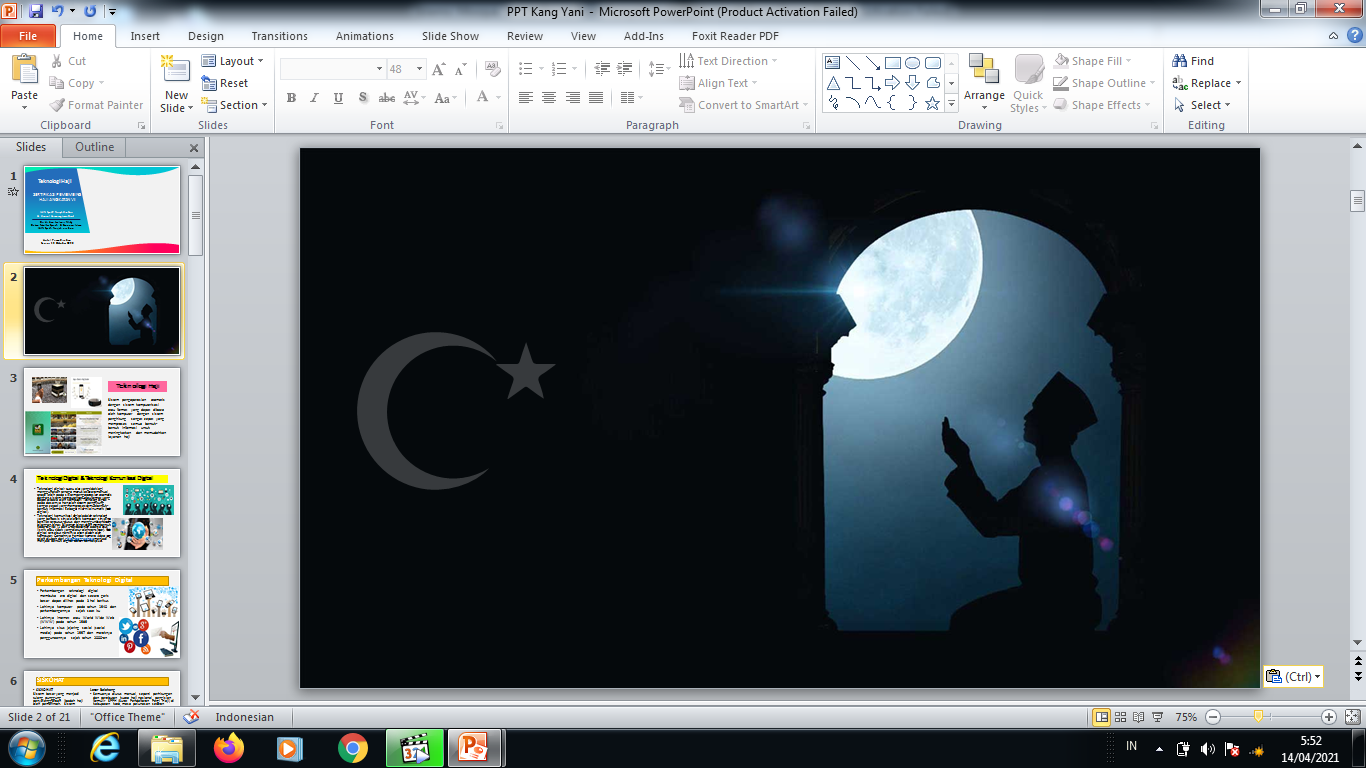 Ibadah Puasa: 
Perspektif Peningkatan Kinerja dan Rasa Bahagia
Dr. H. Ahmad Yani, M.Ag
Ketua LP2M IAIN Syekh Nurjati Cirebon
Ketua At-Taqwa Centre
Kota Cirebon
BPPPPD Kota Cirebon
Kamis, 15 April 2021
01
Pengertian & Hakikat Puasa
Memahami hakikat puasa sebagai Ibadah umat-umat terdahulu dan mengambil manfaat dari keutamaanya
02
Mengkaji Puasa
Tujuan Ibadah Puasa
Memahami apa sesungguhnya tujuan esensial dari melaksanakan ibadah puasa Ramadhan
03
Tiga Nilai Pokok Puasa
Memahami nilai-nilai pokok dalam menjalankan Ibadah Puasa
04
Spirit Puasa dan Etos Kerja
Meneladani keutamaan puasa untuk meningkatkan etos kerja dan mewujudkan kebahagiaan
Pengertian dan Hakimat Puasa
Puasa adalah menghindari makan, minum dan sebagainya dengan sengaja (terutama bertalian dengan keagamaan), salah satu rukun islam berupa ibadah menahan diri atau berpantang makan, minum dan segala yang membatalkanya mulai terbit fajar hingga terbenam matahari.

Hakikat Puasa (Rasyid Ridho) adalah Pendidikan Keinginan (tarbiyah al-iradat), tariqat Al-Malaikat, pendidikan ketuhanan (tarbiyah al-ilahiyyat), penyusian jiwa (tazkiyat an-nafsi),
Tujuan Puasa
Meninggikan Derajat
Meraih Taqwa
Menahan Diri
Introspeksi DIri
Tujuan utama puasa adalah untuk meraih taqwa (2;183) yang mencakup segala kebaikan yang ditimbulkan atasnya
Menahan diri bukan hanya pada wilayah makan dan minum, juga yang membatalkanya. Melainkan pada semua aspek kehidupan lainya
Puasa menjadi media untuk melakukan perenungan-perenungan terhadap diri dan melakukan perbaikan
Keberhasilan proses melaksanakan inadah dibulan puasa, sesungguhnya mampu meninggikan derajat kita dimata Allah swt
3 Nilai Pokok Puasa
Sikap Kritis dan Peduli
01
Spiritualitas Keagamaan
03
Kesalehan Individu dan Sosial
02
Sikap Kritis dan Penduli
Saleh Individu dan Sosial
Spritualitas Keagamaan
Puasa mampu menumbuhkan sikap kritis kita terhadap banyak hal disekitar. Termasuk mengasah kepedulian kita kepada sesama manuisa dan semua ciptaan Allah
Puasa tidak hanya menjadi media untuk meningkatkan ibadah individu kepada Allah. Melainkan ibadah sosial kita kepada sesama dan lingkungan menjadi salah satu nilai yang patut untuk dilakukan
Puasa sesungguhnya mampu melahirkan jiwa keagamaan yang inovatif, kreatif, efisiensi dan inovatif
Belajar dari Nilai Pokok Puasa?
Soal Etos Kerja?
Bila etos kerja meningkat selama Ramadhan, maka dipastikan secara alamiah bahwa produktifitas kerjanya akan terus meningkat pada bulan-bulan berikutnya
Dari tiga nilai tersebut tertanam spirit puasa untuk [eningkatan kinerja dan produktifitas berkarya
Saat Puasa
Setelah Puasa
Kinerja dan Produktivitas Baik meski sedang puasa
Kinerja dan Produktivitas akan semakin baik
5 Spirit Puasa dan Etos Kerja
Sikap Sungguh-Sungguh
Berhubungan baik dan silaturahim
Memahami cara-cara halal dan baik
Saling Menghormati, Toleransi dan kasih sayang
Profesionalisme
Munculnya hubungan spiritual yang erat  antara hamba dan Sang Khaliq. Akhirnya menghasilkan Sikap Sungguh-SUngguh
Menjaga hubungan yang baik dan harmonis diantara sesama rekan kerja dan stakeholder lainya
Melahirkan manusia unruk menempuh cara-cara yang halal dalam menjalani pekerjaan  dan atau proses mencari kerja
Spirit puasa melahirkan manusia pada level saling menghormati, toleransi dan menyayangi
Spirit Profesionalisme dalam setiap pekerjaan dan tugas yang diamanahkan
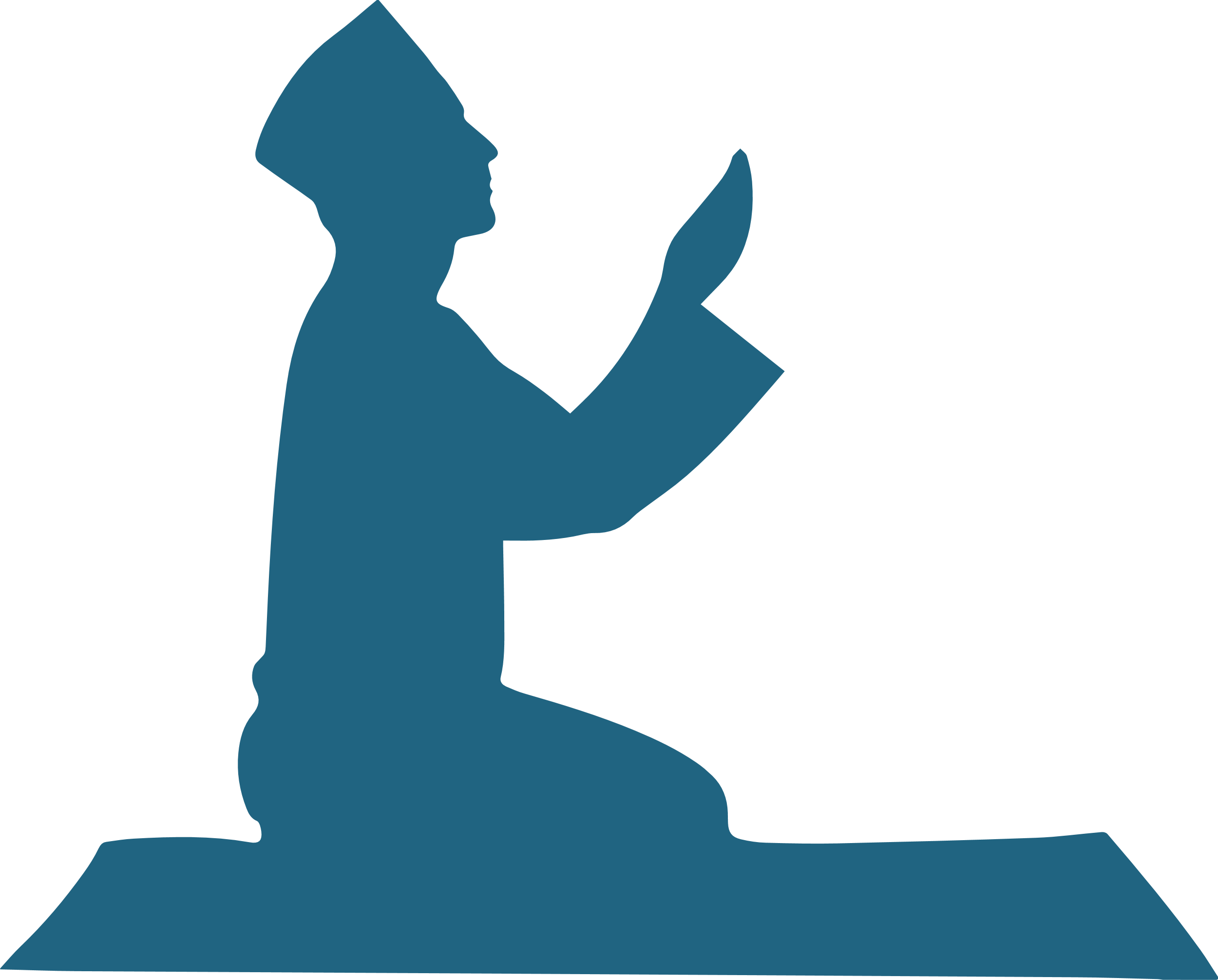 Jika tidak ada peningkatan kinerja setelah bulan Puasa. Maka puasa yang dilakukan sesungguhnya hanya pada tataran historis dan ritual, bukan filosofis
Belajar dari 5 Spirit Puasa?
Puasa Bukan Penghalang Peningkatan Kinerja
Perang Badar
Fatkhul Makkah
Add Title
Perang badar terjadi pada 17 Ramadhan tahun 2 Hijriyah. Menjadi titik balik perjuangan umat  Islam dan bukti kekuasaan Allah
Peristiwa pembebasan Kota Makkah terjadi  20 Ramadhan tahun 8 Hijriyah. Momentum kebangkitan umat Islam untuk merebut kota suci Makkah
You can simply impress your audience and add a unique zing and appeal to your Presentations. Easy to change colors, photos and Text.
Puasa dan Kimia Sa’adah Imam Al-Ghozali
Zuhud
Mujahadah
Upaya untuk memiliki diri sendiri, sehingga tidak gampang didikte oleh dunia, seperti harta, status dan nafsu kebinatangan
Ialah melakukan kesungguhan hati, pikiran dan badan, didalam upaya mendekatkan diri sedekat-dekatnya dengan Allah Swt
Z
M
Bahagia
Riyadhoh
Emas
Menjalani upaya rutinitas spiritual  dengan penuh ketulusan menyatakan kehambaanya kepada Tuhan
Puncaknya adalah menjadi mulia (emas), proses tertentu untuk mengubah substansi yang rendah menjadi substansi mulia
R
E
Kebahagiaan bagi orang yang berpuasa
Ketika Berbuka Puasa
Ketika Bertemu dengan Tuhanya
THANK YOU
Insert the Subtitle of Your Presentation